«Инновационная деятельность педагога как средство повышения его профессиональных компетенций»
Э. Б. Кирьянко
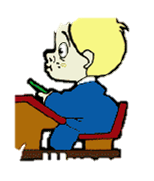 «Время есть величайший из новаторов»                                      Френсис Бэкон
«Будущее России, наши успехи зависят от образования.
Путь развития к 2020 году определён – это инновации»
В. В. Путин
"...надо предпочесть того педагога, который идет новыми путями. Каждое слово его, каждый поступок его несет на себе печать незабываемой новизны. Это отличие создает зовущую мысль. Не подражатель, не толкователь, но мощный каменщик новых руд. Нужно принять за основания зов новизны"
Л. С. Выготский
Постоянно меняющийся мир требует мобильности и креатива от  каждого из нас
Учитель без инноваций, особенно в учреждении нового типа - это учитель вчерашнего дня
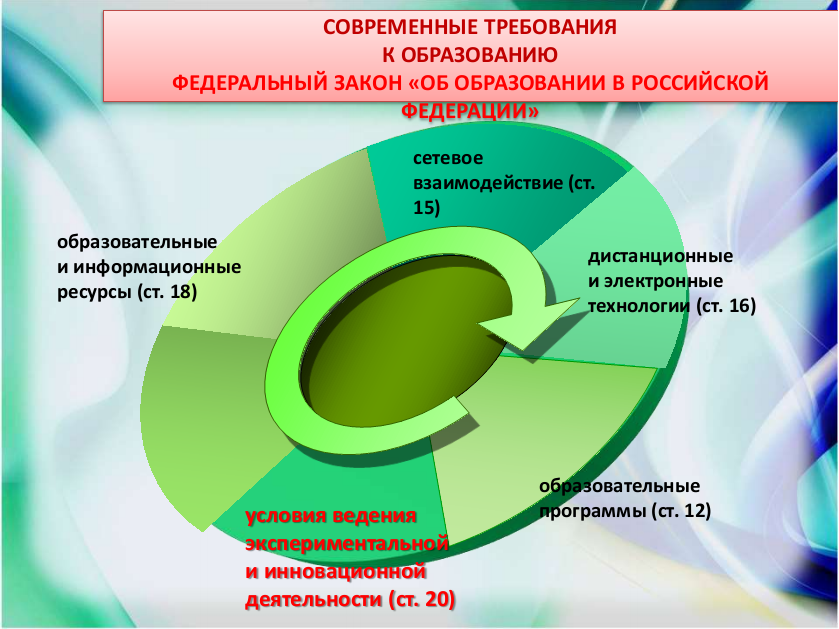 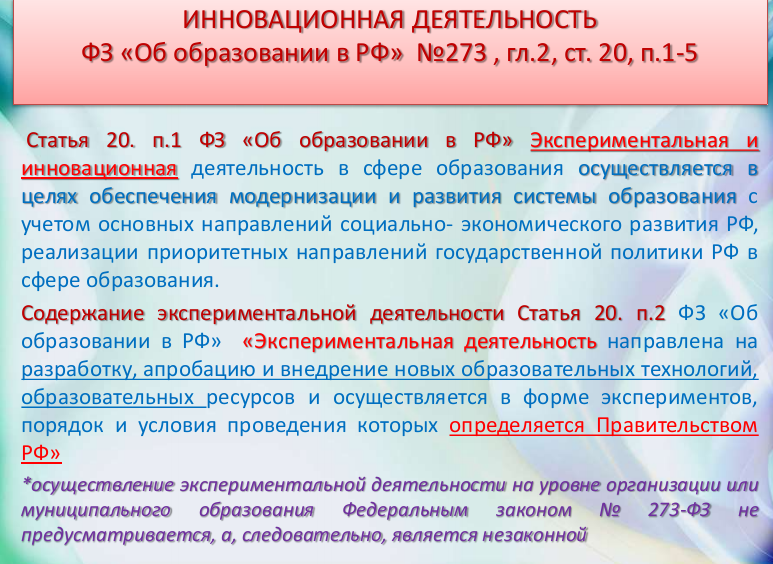 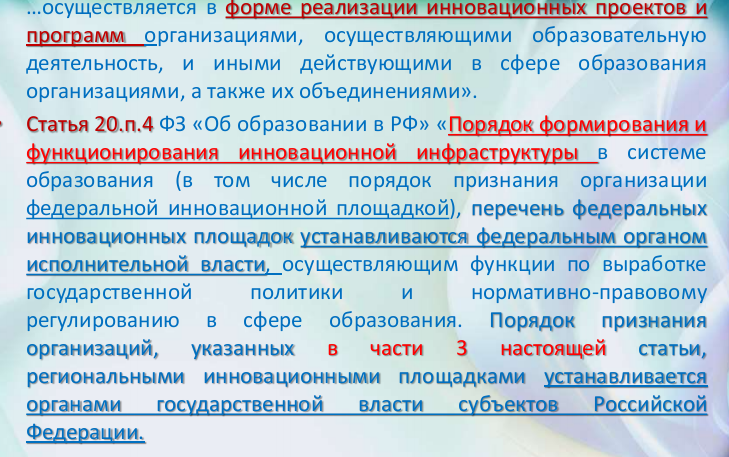 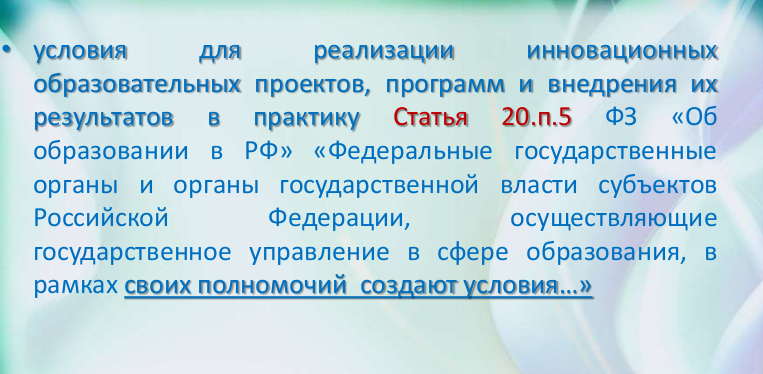 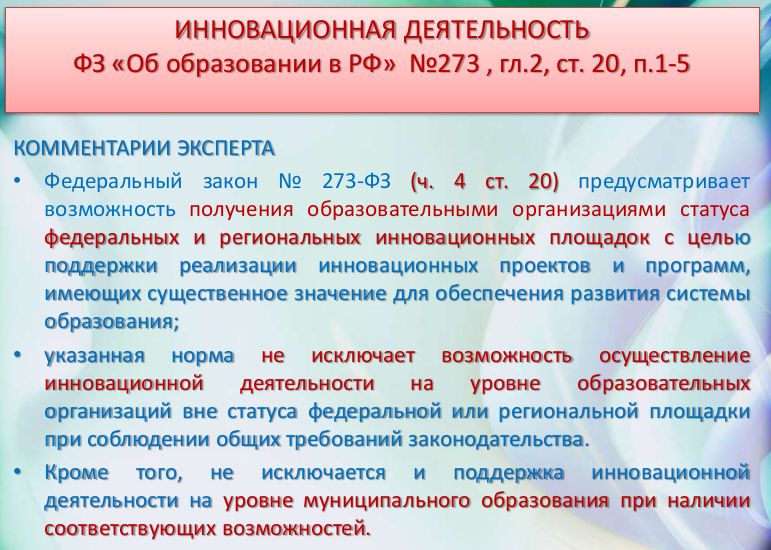 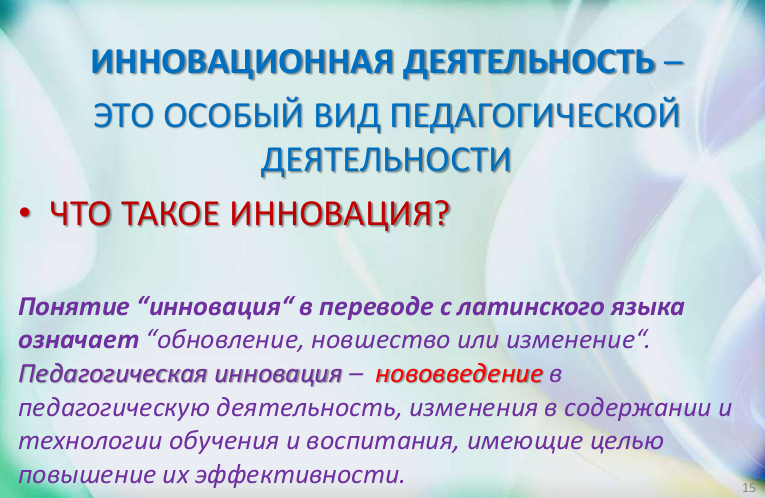 Инновационная деятельность
это что-то новое по сравнению с предыдущим, 
и это новое направлено на повышение качества образования
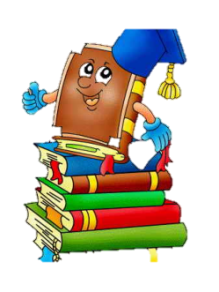 Инновационная деятельность
- целенаправленное преобразование содержания обучения и организационно - технологических основ образовательной деятельности, направленное на повышение качества образовательных услуг, конкурентоспособности образовательных учреждений и их выпускников, обеспечение всестороннего личностного и профессионального развития обучаемых.
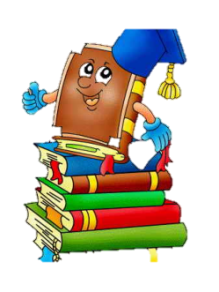 Инновационная деятельность
- деятельность педагога, направленная на постоянное решение бесчисленного множества профессиональных задач в меняющихся обстоятельствах, во время которых педагогом вырабатываются и воплощаются в деятельности оптимальные, органичные для данной педагогической индивидуальности нестандартные педагогические решения, опосредованные особенностями объекта-субъекта педагогического воздействия.
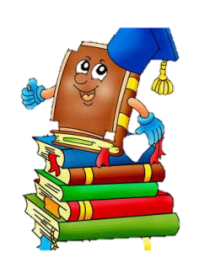 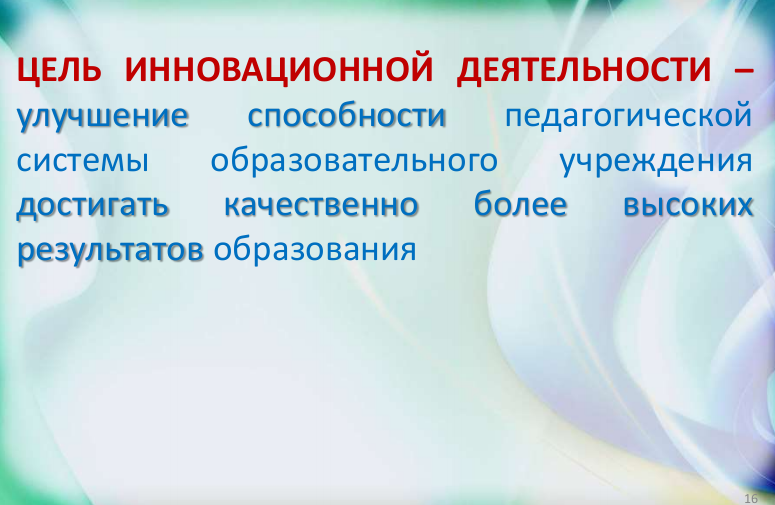 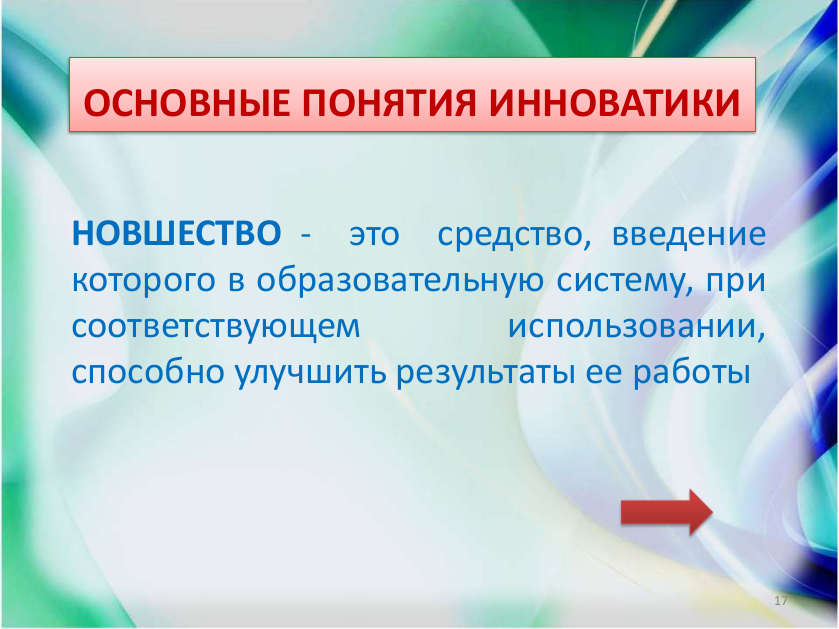 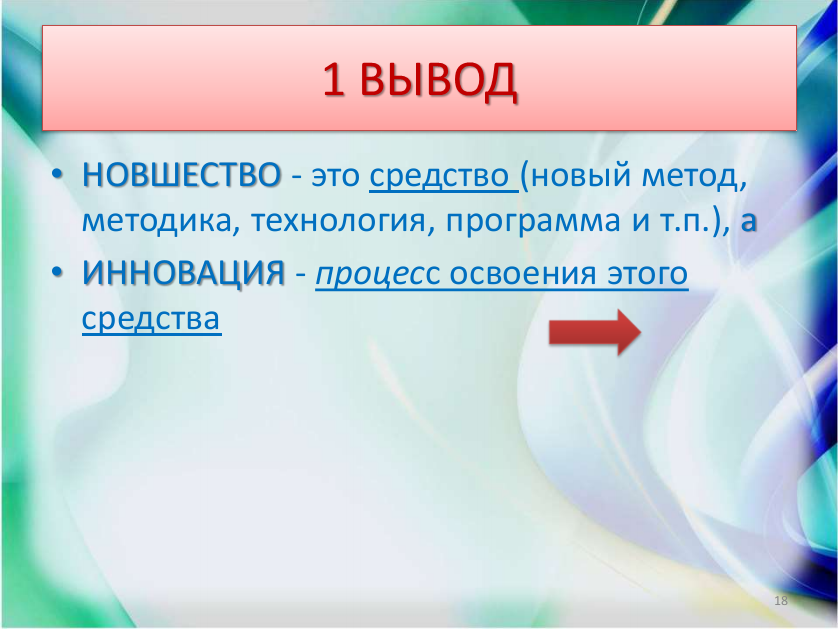 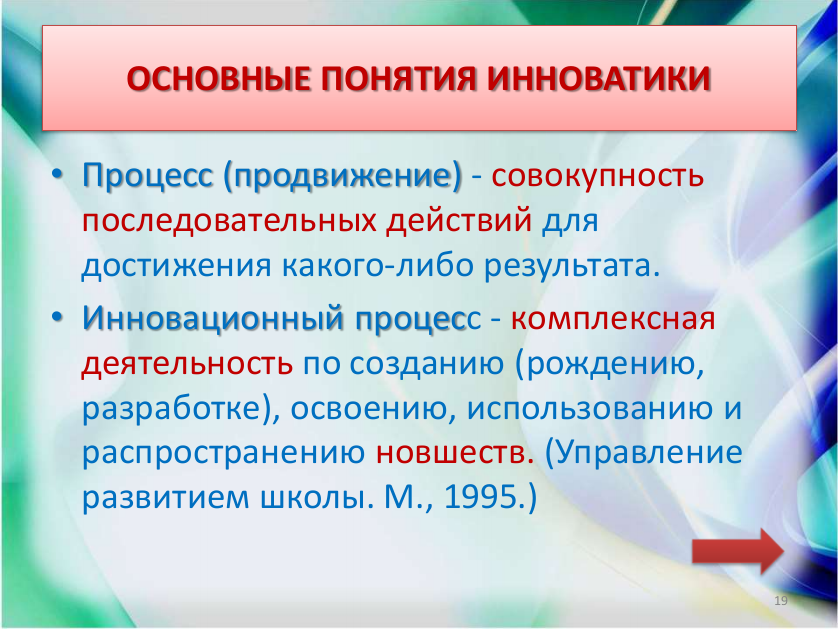 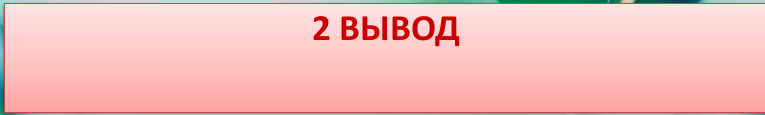 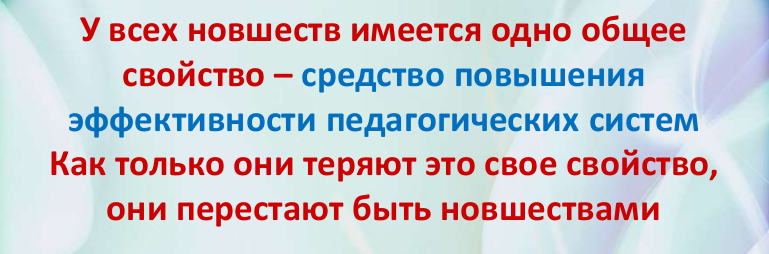 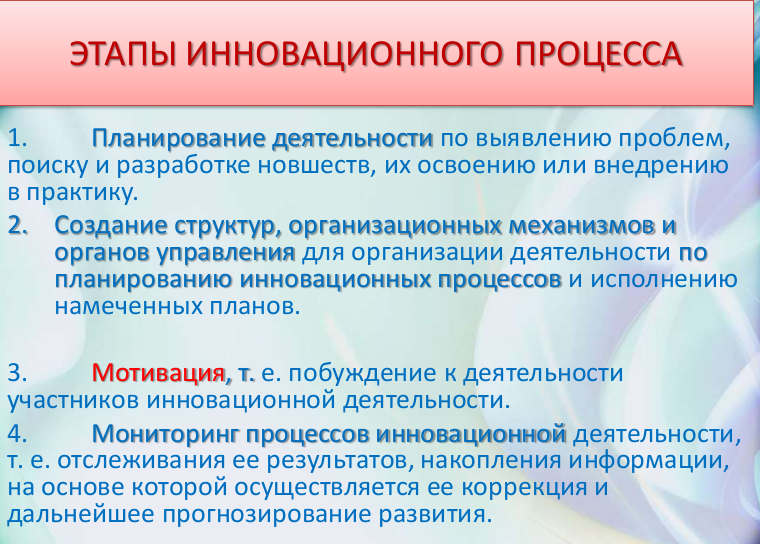 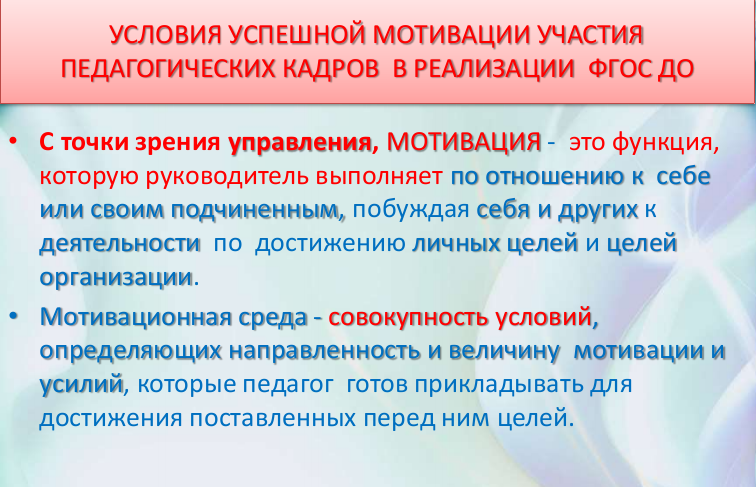 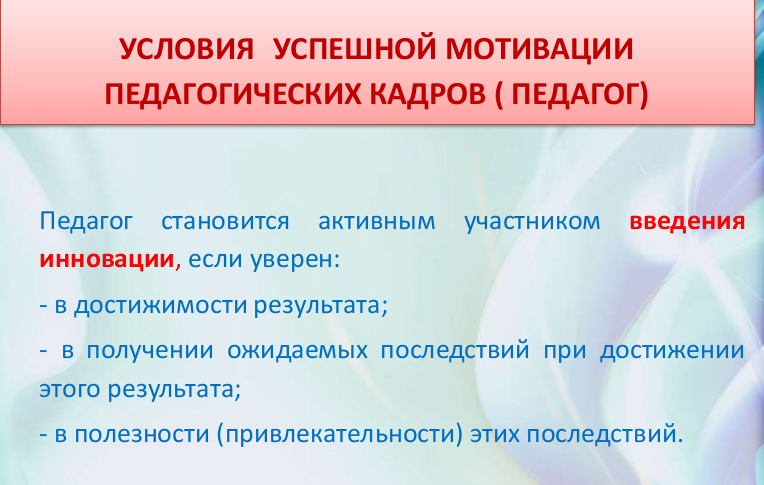 КРИТЕРИИ ОЦЕНКИ
Соответствие  показателей оценки труда учителя задачам инновационной деятельности.
Комплексность, всесторонность оценки.
Реалистичность показателей, достижимость высокой оценки для каждого.
Полезность результатов оценки для профессионального роста  и развития педагога.
Гарантированность справедливой оценки.
Регулярность оценки.
ПЕРЕЧЕНЬ ИЗМЕНЕНИЙ (НОВШЕСТВ) В ОБРАЗОВАТЕЛЬНОЙ ДЕЯТЕЛЬНОСТИ
Новыми следует считать все требования, которые ранее либо декларировались, но не выполнялись, либо те, которые являются объективно новыми, то есть ранее вообще не выдвигались.
Особенности современной инновационной деятельности
Компетентности
готовность к решению проблем,
технологическая компетентность,
готовность к самообразованию,
коммуникативная компетентность.
КОНЕЦ XX ВЕКА
ПЕРСОНАЛЬНЫЙ КОМПЬЮТЕР
ИНТЕРНЕТ
МОБИЛЬНЫЙ ТЕЛЕФОН
XXI ВЕК
НОВЫЕ КАЧЕСТВЕННЫЕ ИЗМЕНЕНИЯ ВО ВСЕХ СФЕРАХ МИРОВОГО РАЗВИТИЯ:
ЭКОНОМИКА
ПОЛИТИКА
ДЕМОГРАФИЯ
СОЦИАЛЬНЫЕ ПРОЦЕССЫ
ГЕОСОЦИАЛЬНЫЕ ПРОЦЕССЫ
ГЕОЭКОНОМИЧЕСКИЕ ПРОЦЕССЫ
НАНОТЕХНОЛОГИИ
БИОТЕХНОЛОГИИ
РОБОТОТЕХНИКА
ТЕХНОЛОГИИ ВИРТУАЛЬНОЙ РЕАЛЬНОСТИ
Система образования
Динамичная - адекватно отвечающая требованиям времени, запросам общества, государства, родителей и детей.
Инновационная - отражает современные и перспективные направления развития науки и практики через открытую информационно-коммуникативную среду. 
Вариативная - обеспечивающая индивидуализацию образовательной деятельности, широкий спектр образовательных услуг в зависимости от потребностей  обучающихся.
Необходимость инновационной деятельности
Происходящие социально-экономические преобразования, которые обусловили необходимость обновления системы образования, методики и технологии организации воспитательной и образовательной деятельности.
Изменение содержания образования, изменение объема, состава учебных предметов; введение новых учебных предметов, требующих постоянного поиска новых организационных форм, технологий обучения.
Необходимость инновационной деятельности
Изменение характера отношений педагогов к самому факту освоения и применения педагогических новшеств. 

Вхождение образовательных организаций в рыночные отношения, которые формируют реальную ситуацию их конкурентоспособности.
Профессиональный стандарт педагога
Педагог должен:
Иметь высшее образование.
Демонстрировать знание предмета и программы обучения.
Уметь планировать, проводить уроки, анализировать их эффективность (самоанализ урока).
Владеть формами и методами обучения: стандартными и инновационными.
Профессиональный стандарт педагога
Педагог должен:
Использовать специальные подходы к обучению, для того чтобы включить в образовательную  деятельность всех учеников: со специальными потребностями в образовании; учеников с ограниченными возможностями и т.д.
Уметь объективно оценивать знания учеников, используя разные формы и методы контроля.
Владеть ИКТ-компетенциями
Инновационный подход к обучению – профессионализм современного учителя
Современные дети так быстро меняются, что учить их по-старому просто не получится.
Мир, в котором предстоит жить нашим детям, меняется в четыре раза быстрее, чем наши школы.
Инновация
– это не просто фиксация факта, это трудоемкий процесс создания новых технологий, апробации и внедрения их, это целая система в работе педагога, в описании которой должны быть указаны содержание, цель, сроки реализации, проблемы, на решение которых направлена инновация, способы диагностики результатов инновационной практики, формы представления опыта. Результат инновационной деятельности – продукт, способный к передаче другим образовательным учреждениям и востребованный ими.
Основные признаки инновационной деятельности педагога
-    творческая способность генерировать и продуцировать новые представления и идеи;
-  открытость личности новому;
-  культурно-эстетическая развитость и образованность;
-  готовность совершенствовать свою деятельность;
-  развитое инновационное сознание .
Готовность педагога к инновационной деятельности
•	Личностные качества
(большая работоспособность, умение выдерживать действие сильных раздражителей, высокий эмоциональный статус, готовность к творчеству)
•
Готовность педагога к инновационной деятельности
•	Специальные качества
(знание новых технологий, овладение новыми методами обучения, умение разрабатывать проекты, умение анализировать и выявлять причины недостатков)
Готовность педагога к инновационной деятельности
•	компетентность в области педагогической инноватики:
•	владеет комплексом понятий педагогической инноватики;
•	понимает место и роль инновационной деятельности в образовательном учреждении, ее связь с учебно-воспитательной деятельностью;
•	знает основные подходы к развитию педагогических систем школы;
•	умеет изучать опыт учителей-новаторов;
•	умеет критически анализировать педагогические системы, учебные программы, технологии и дидактические средства обучения;
Готовность педагога к инновационной деятельности
•	компетентность в области педагогической инноватики:
•	умеет разрабатывать и обосновывать инновационные предложения по совершенствованию образовательной  деятельности;
•	умеет разрабатывать проекты внедрения новшеств;
•	умеет ставить цели экспериментальной работы и планировать ее;
•	умеет работать в рабочих группах внедренческих проектов и проведения экспериментов;
•	умеет анализировать и оценивать систему инновационной деятельности школы;
•	умеет анализировать и оценивать себя как субъекта инновационной деятельности.
Диагностика инновационной готовности учителя
1.	Педагоги с ярко выраженным новаторским духом, которые всегда первыми воспринимают новое, смело его распространяют и внедряют, они всегда открыты новому, поглощены новшествами, характеризуются некоторым авантюрным духом.
2.	Лидеры, идущие впереди других в восприятии нового, охотно берущиеся за внедрение. Они следуют за новаторами, однако более интегрированы в свое местное объединение, оказывая влияние, часто оказываются лидерами мнений. Ценятся, как разумные реализаторы.
Диагностика инновационной готовности учителя
3.	«Золотая середина» - не стремящиеся быть ни первыми, ни последними, поддерживающие новое только тогда, когда оно возобладает; В роли лидеров выступают редко, осваивают новшества после "ранних реализаторов", но значительно раньше так называемых "средних". Для принятия решения им требуется значительно больше времени, чем лидирующим группам.
4.	Сомневающиеся, выбирают между новым и старым, склоняющиеся к новому лишь тогда, когда сформировано общественное мнение. Относясь к новшествам с изрядной долей скепсиса, приступают к их освоению иногда под давлением социальной среды, иногда в результате оценки собственных потребностей, но при условии: когда коллектив явно и однозначно высказывается в их пользу.
Диагностика инновационной готовности учителя
Тесно связанные со старым, консервативные, принимающие все новое последними, колеблющиеся. Основной их характеристикой является ориентация на традиционные ценности. Решение о приятии новшества принимают с большим трудом.
 «Кто не знает, в какую гавань плывет, для того нет попутного ветра».